Experimental study of Positron Emission Tomographywith polarimetric capabilityMihael MakekDepartment of Physics, Faculty of Science, University of Zagreb, Croatia
High-precision X-ray Measurements 202516-20 June 2025, Laboratori Nazionali di Frascati INFN
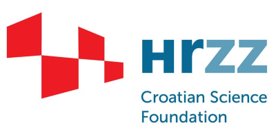 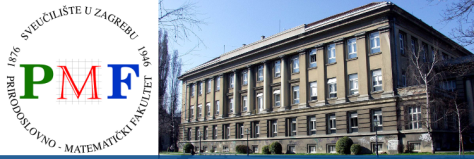 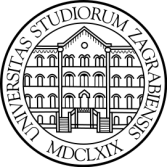 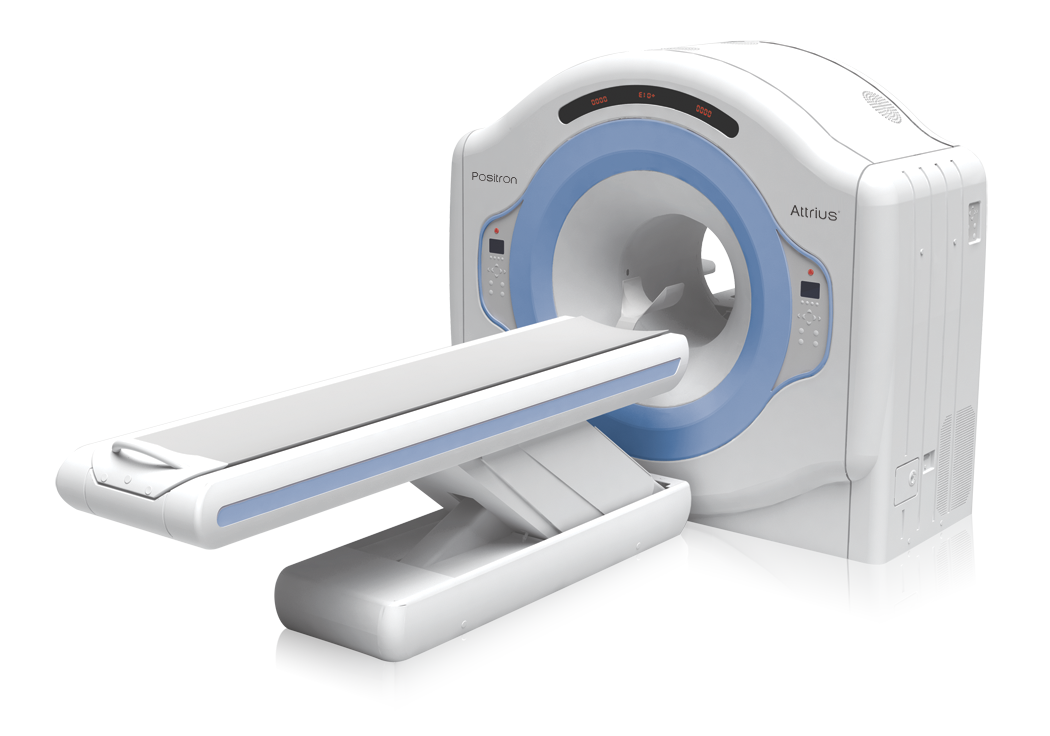 Positron Emission Tomography (PET)
Medical imaging modality
Physical basis: positron annihilation
Principle of operation 
Inject positron emmiting radipharmaceutical (mostly FDG)
Detect emitted pair of gamma photons from positron annihilation e+e- --> g g
Reconstruct the image of the source distribution based on detector hits
Quantify the activity distribution – attenuation, scatter, random corrections
Imaged by Siemens Biograph Quadra, Inselspital Bern, Switzerland
HPXM2025
26-28 April 2023, Split, Croatia
2
M. Makek
Application of Positron Emission Tomography
Oncology 
Hearth function
Brain function
Limitations
Image resolution (~4-5 mm) 
Contrast reduced by backgrounds 
Sensitivity - scan duration (typ. 20-30 mins)
Radiation dose
The cost
Motivation for improvement and development of more sensitive and cost-efficient detectors
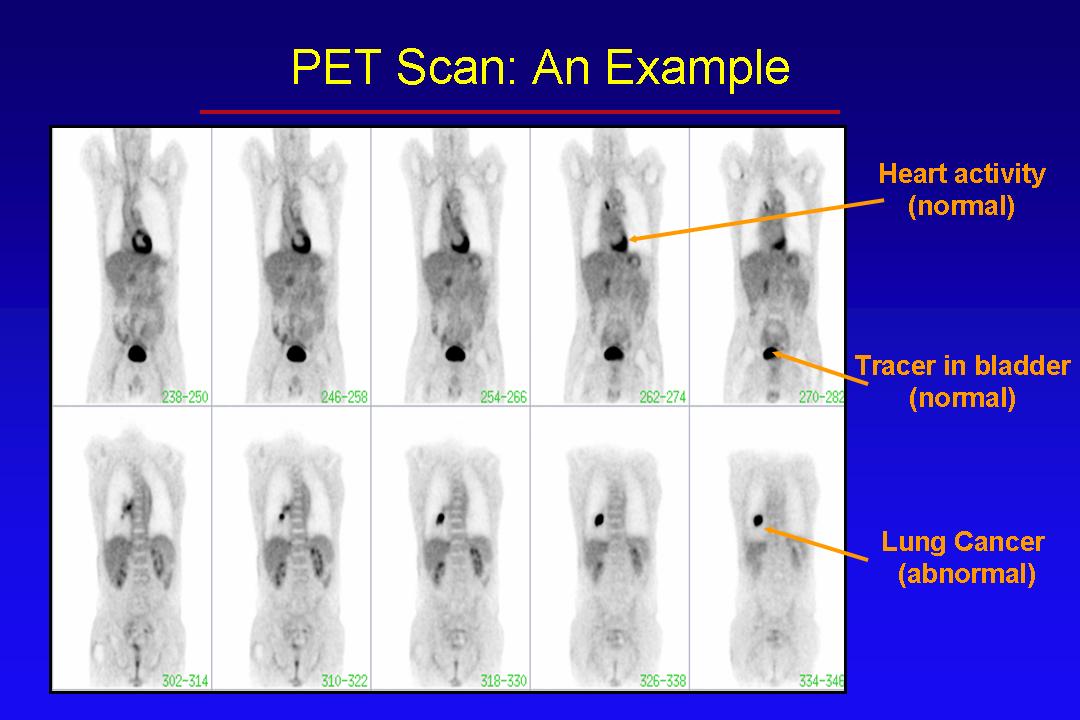 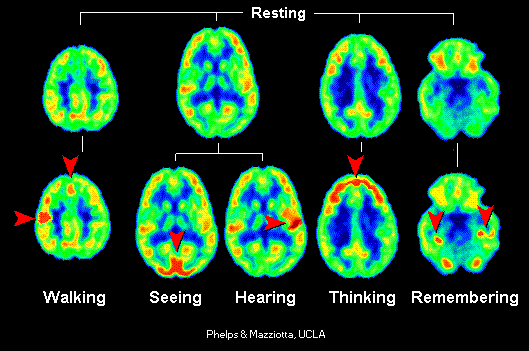 HPXM2025
3
M. Makek
How does PET work?
HPXM2025
26-28 April 2023, Split, Croatia
4
M. Makek
Standard PET detector
RING OF DETECTORS
Injection and metabolisation of positron labeled radiopharmaceutical
Positron annihilation:
   e+e- -> g g
The pair of gs identified based on: 
coincidence time
Energy of each 511 keV
Back-to-back geometry assumed
Positron annihilation in tissue
e++e- g+g
Positron-labeled radiopharmaceutical
HPXM2025
26-28 April 2023, Split, Croatia
5
M. Makek
Standard PET detector
RING OF DETECTORS
Injection and metabolistion of positron labeled radiopharmaceutical
Positron annihilation:
   e+e- --> g g
The pair of gs detected based on: 
coincidence time
Energy of each approx 511 keV
Back-to-back geometry assumed
Line-of-response (LOR) formed
HPXM2025
26-28 April 2023, Split, Croatia
6
M. Makek
Standard PET detector
RING OF DETECTORS
Injection and metabolistion of positron labeled radiopharmaceutical
Positron annihilation:
   e+e- --> g g
The pair of gs detected based on: 
coincidence time
Energy of each approx 511 keV
Back-to-back geometry assumed
Line-of-response (LOR) formed 
LORs --> reconstructed image
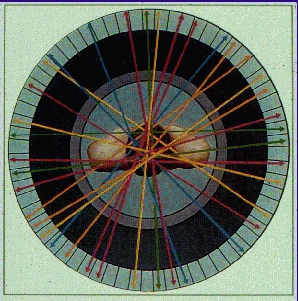 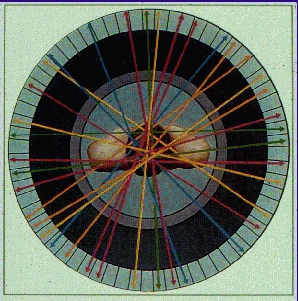 HPXM2025
26-28 April 2023, Split, Croatia
7
M. Makek
Background in PET
Backgrounds due to: 
Compton scatter in patient's body
Scatter
g’
g
HPXM2025
26-28 April 2023, Split, Croatia
8
M. Makek
Background in PET
Backgrounds due to: 
Compton scatter in patient's body
Random coicidence
Multiple coincidence events
-> Fake LORs -> reduced image contrast
Multiple events
HPXM2025
26-28 April 2023, Split, Croatia
9
M. Makek
Polarization of annihilation quanta
HPXM2025
26-28 April 2023, Split, Croatia
10
M. Makek
Polarization of annihilation quanta
In positron annihilation back-to-back gammas generated
They are entangled and polarized in orthogonal directions[P. Dirac, Proc. Camb. Philos. Soc. 26 (1930) 361; R. Hanna, Nature 162  (1948) 332]




How to measure polarization correlations? 
Use of polarization correlations in PET imaging?
Cost-efficient implementation?
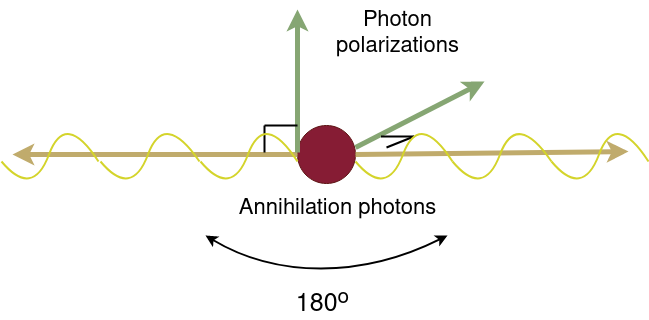 g (511 keV)
g (511 keV)
Krakow, 18-20 October 2023
HPXM2025
11
M. Makek
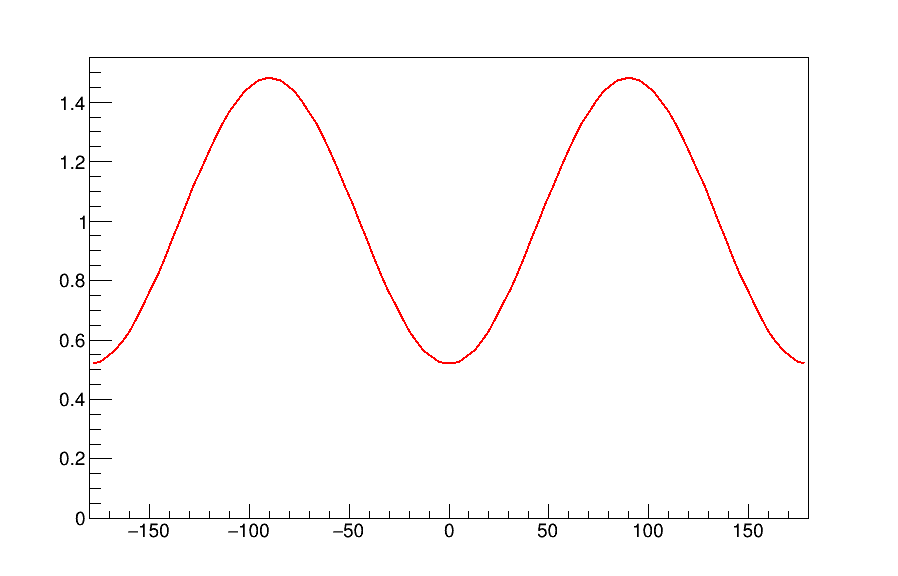 How to measure polarization correlations
When both linarly polarized annihilation photons undergo Compton scattering:


  

     Visibility:                                             

m=A1(q1) x A2(q2) - product of analyzing powers A
mmax (for E0=511keV) = 0.48 @ q1= q2= 81.7°
In experiment reduced due to finite acceptance
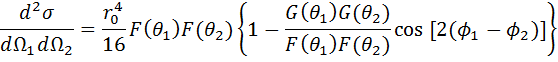 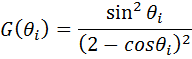 with:
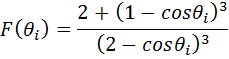 [Pryce and Ward, Nature 160 435; Snyder, Pasternak, Hornbostel, Phys. Rev. 73 (1948) 440-8]
Δφ (deg)
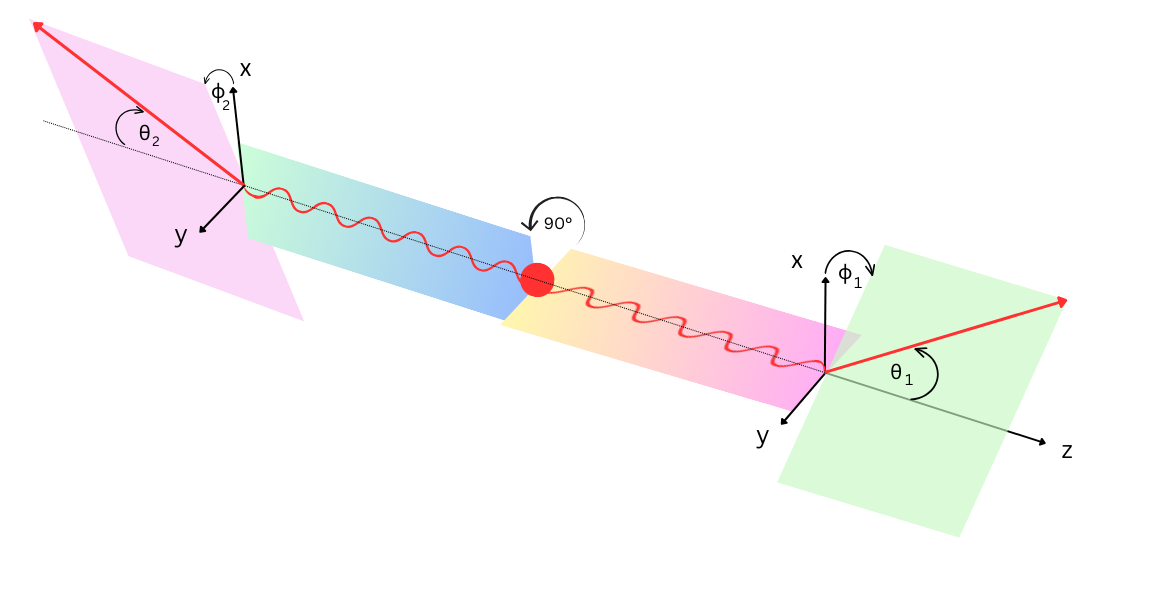 a.u.
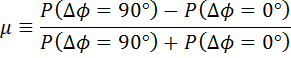 Krakow, 18-20 October 2023
HPXM2025
12
M. Makek
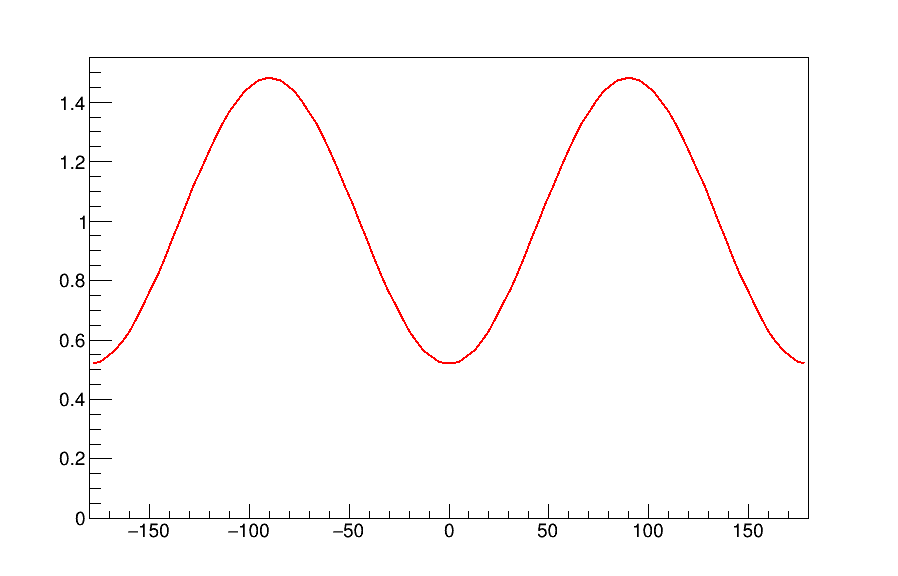 Polarization correlations in PET
Potential of polarization correlations for S/B improvement in PET?
The polarization correlations are expected only for signal pairs
Discriminate true coincidences at high rates - rejection of false positives, randoms, multiple coincidences
Standard event ID in PET:- back to back, coincidence
- 511 keV
Scatter
Additional event ID in PET:
g
g
Δφ (deg)
Random conicidences
a.u.
g
g
[Kuncic et al., NIM A648 (2011),McNamara et al., Phys. Med. Biol 59 (2014), M. Toghyani et al., Phys. Med. Biol 61  5803(2016)]
Krakow, 18-20 October 2023
HPXM2025
13
M. Makek
How to (cost-efficiently) measure gamma polarization in PET?
Modern PET detectors: - highly segmented,- large axial coverage
Typical Compton polarization measurement:
detectors with 2 sensitive layers:1st  for measuring the recoil electron, 2nd for the scattered gamma
A PET system based on 2-layer detectors would dramaticaly increase the cost of the apparatus
-> Investigate the feasibility of the measurement of polarization correlations using single-layer detectors​
14
HPXM2025
M. Makek
Development of PET systemwith polarization measurement capability
HPXM2025
26-28 April 2023, Split, Croatia
15
M. Makek
The single-layer polarimeter
Krakow, 18-20 October 2023
HPXM2025
16
M. Makek
(I) Proof-of-concept for single-layer polarimeter
Two detector modules with:
16 scintillation crystals in 4x4 configuration
Silicon Photomultiplier array on only ONE side
Digital electronics for readout and DAQ
Results:
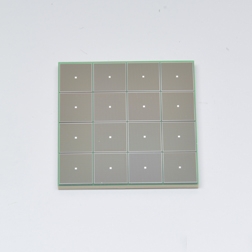 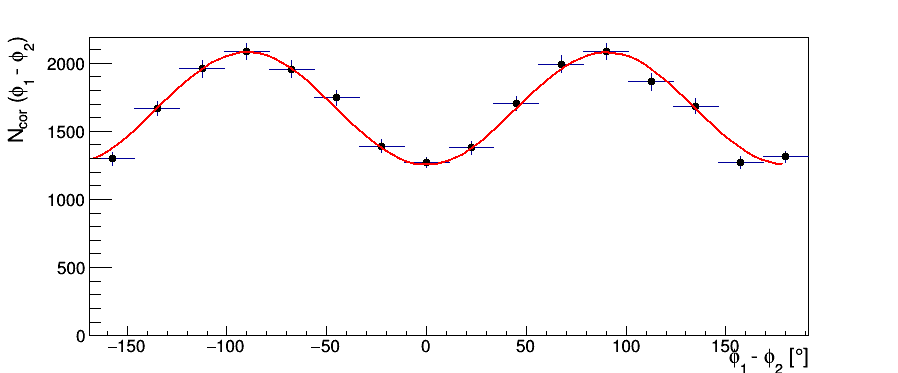 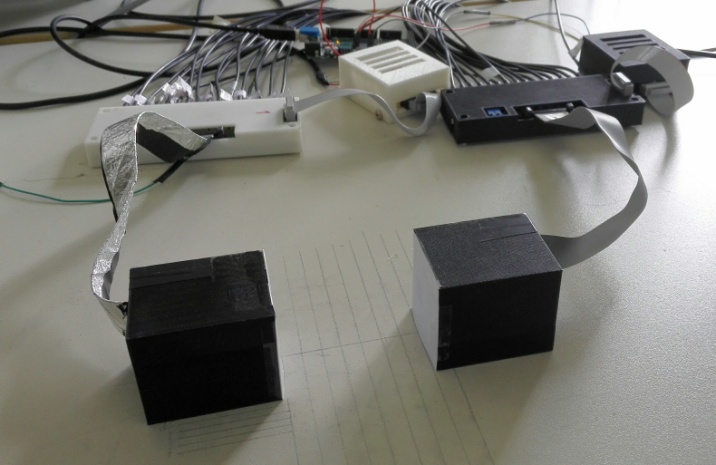 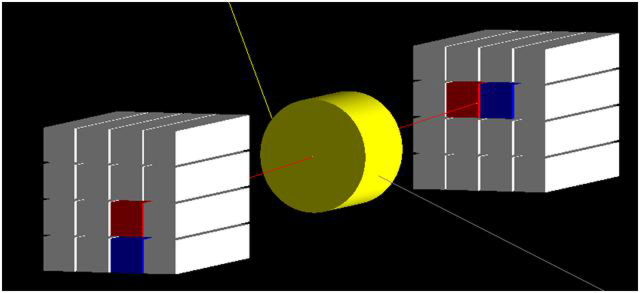 g
g
e+e-
Polarimetric modulation: m =0.25 ± 0.01​
[M. M. et al., Nucl. Instr. Meth. A 958 (2020) 162835.]
[M. M. et al., Acta Physica Polonica B, vol. 48 (2017)]
HPXM2025
M. Makek
(II) Optimization of the single-layer configuration
Select material and geometry for maximum polarization sensitivity:
better energy resolution  higher q resolution
finer segmentation  higher f resolution
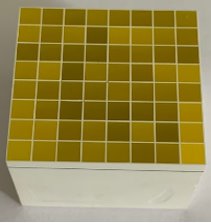 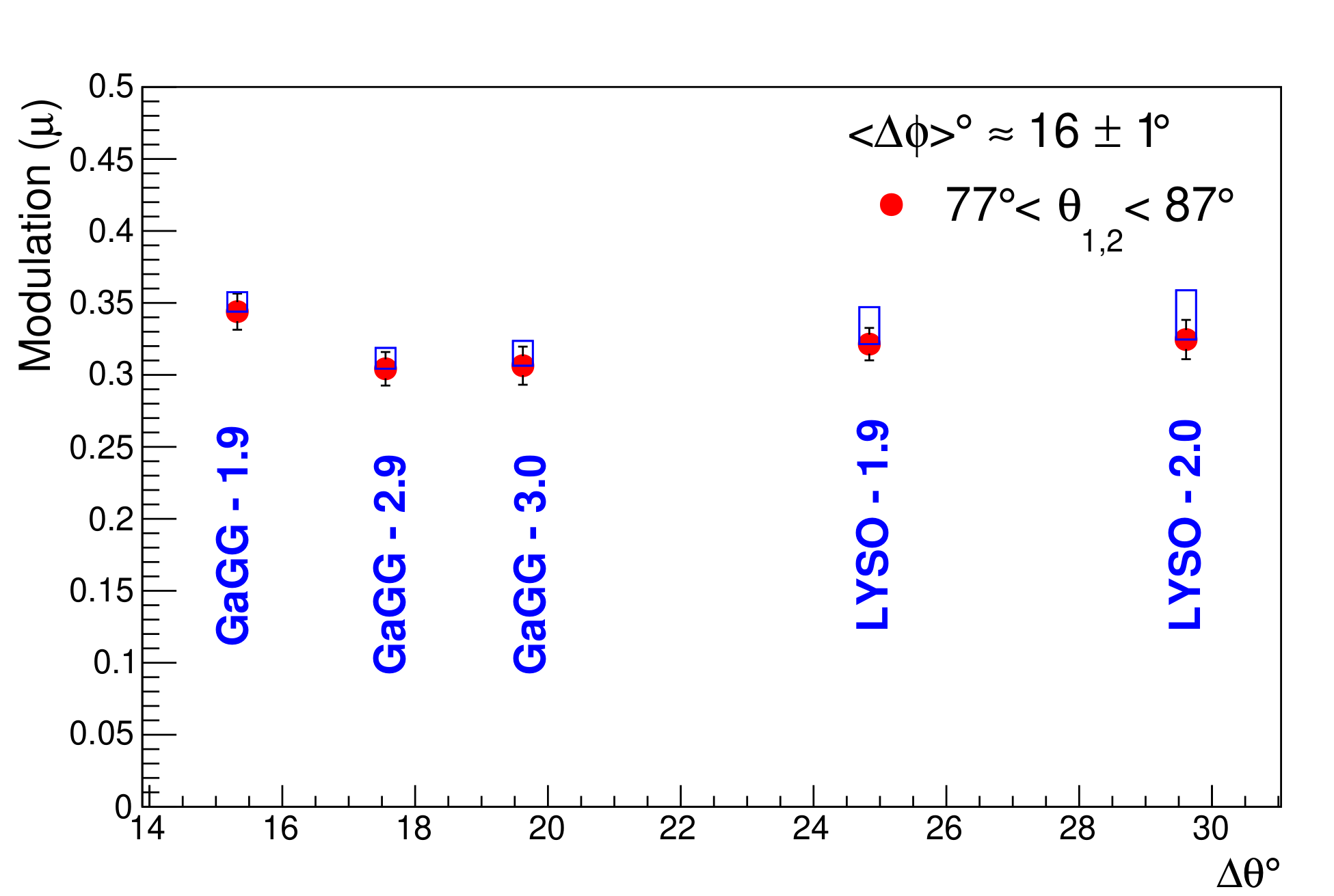 Energy resolution @ 511 keV:
LYSO    ~14%

GAGG  ~ 8%
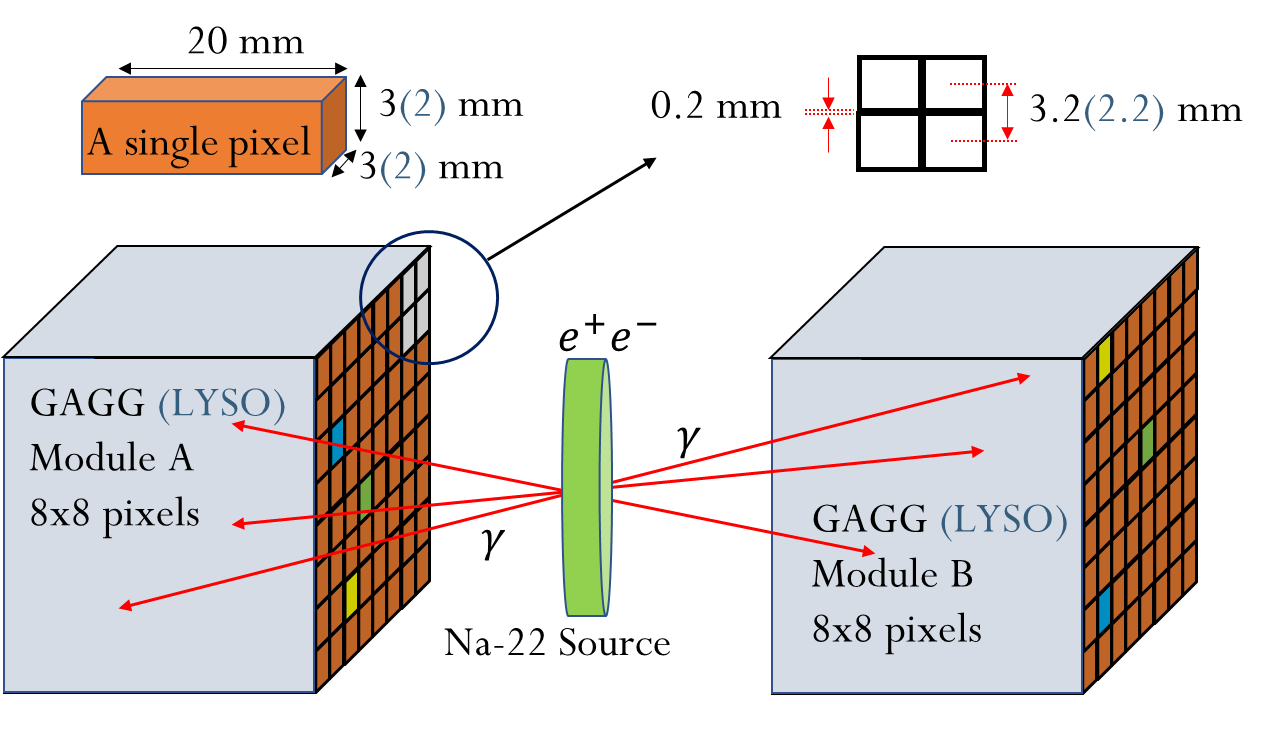 SiPM + 
detector matrix
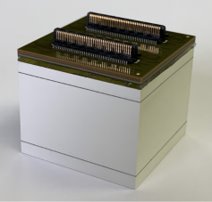 Segmentation:
3x3x20 mm pixels

2x2x20 mm pixels
Single-sided readout by SiPM!
[S. Parashari et al. (2022), Nucl. Instrum. Methods Phys. Res. A, 1040: 167186]
18
HPXM2025
M. Makek
Fig. 1. Schematic diagram of experimental setup - example for GaGG:Ce 8x8 matrix
(III) The PET demonstrator
Four modules with 16 x 16 scintillator pixels 
2 modules 3.2 mm pitch, GAGG
2 modules 2.2 mm pitch, LYSO
Annular structure allowing diameters  420 – 700 mm
Rotation around the scanner axis to emulate the full ring
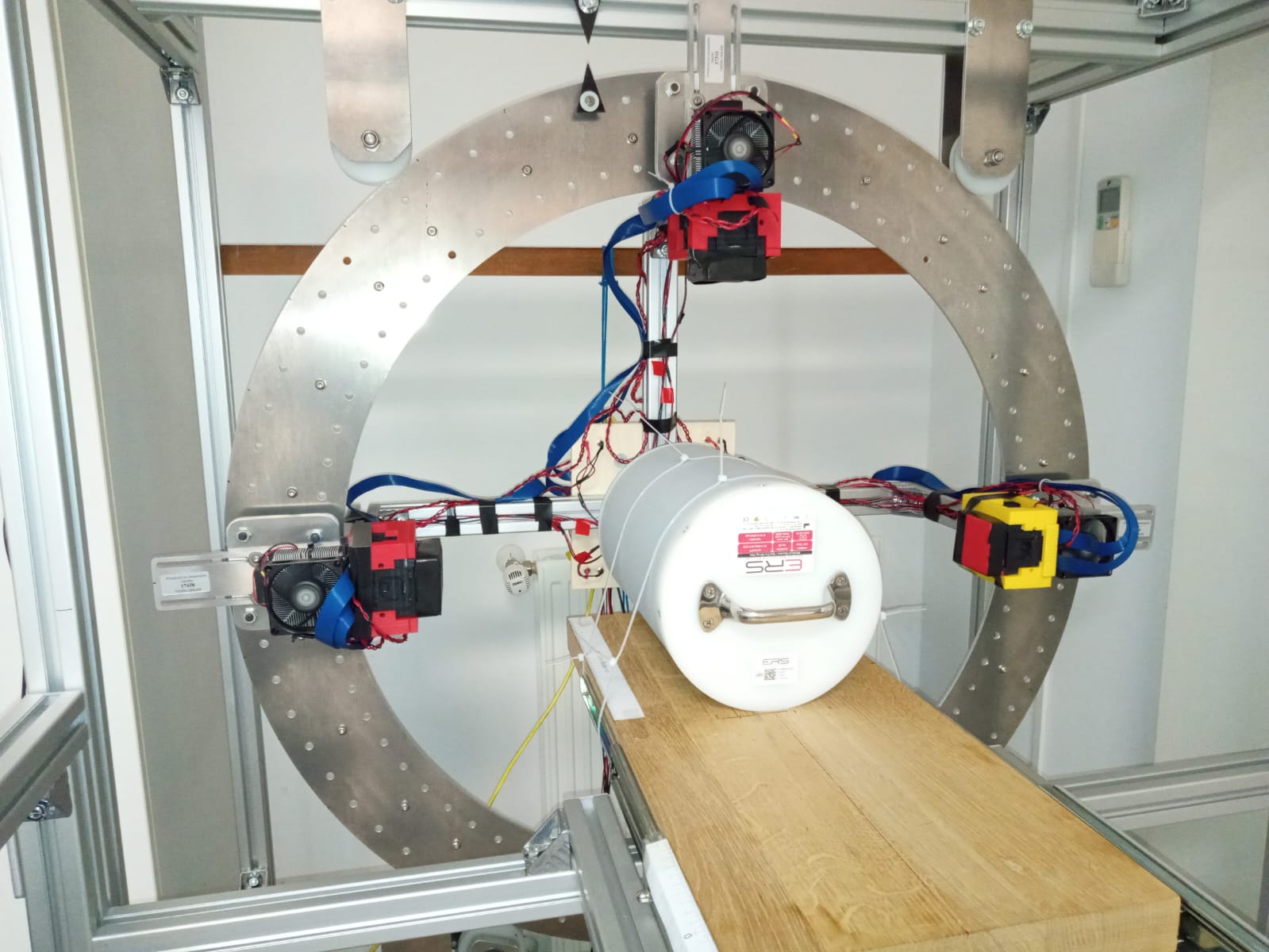 Tests with high activity sourced at University Hospital Centre Zagreb
Krakow, 18-20 October 2023
HPXM2025
19
M. Makek
PET imaging with polarization-correlated events
HPXM2025
26-28 April 2023, Split, Croatia
20
M. Makek
LOR ambiguity
The spatial resolution
PRELIMINARY
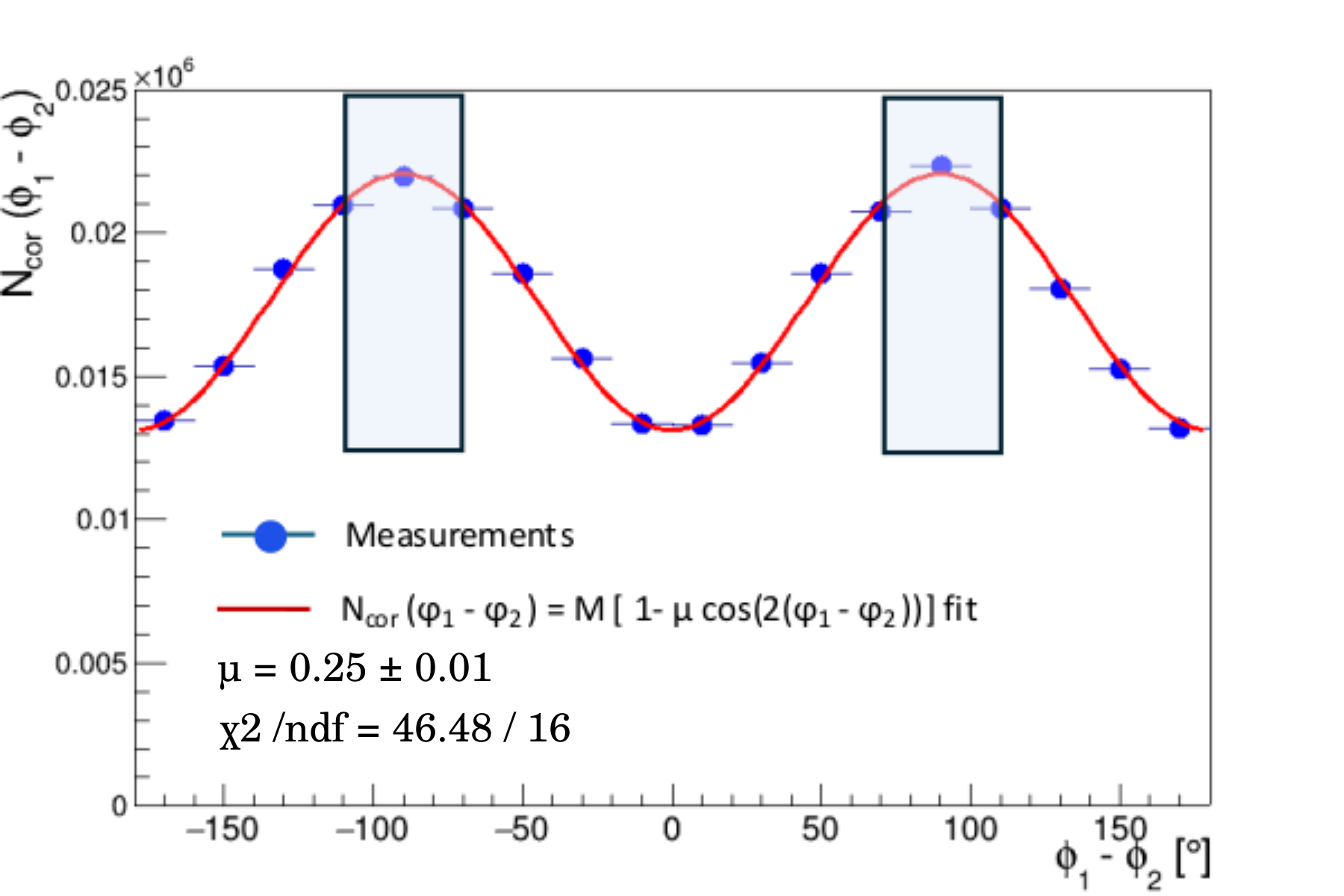 Pol.-cor. Events, f1-f2|=90°±20°
1 pixel events, Epx=511 keV
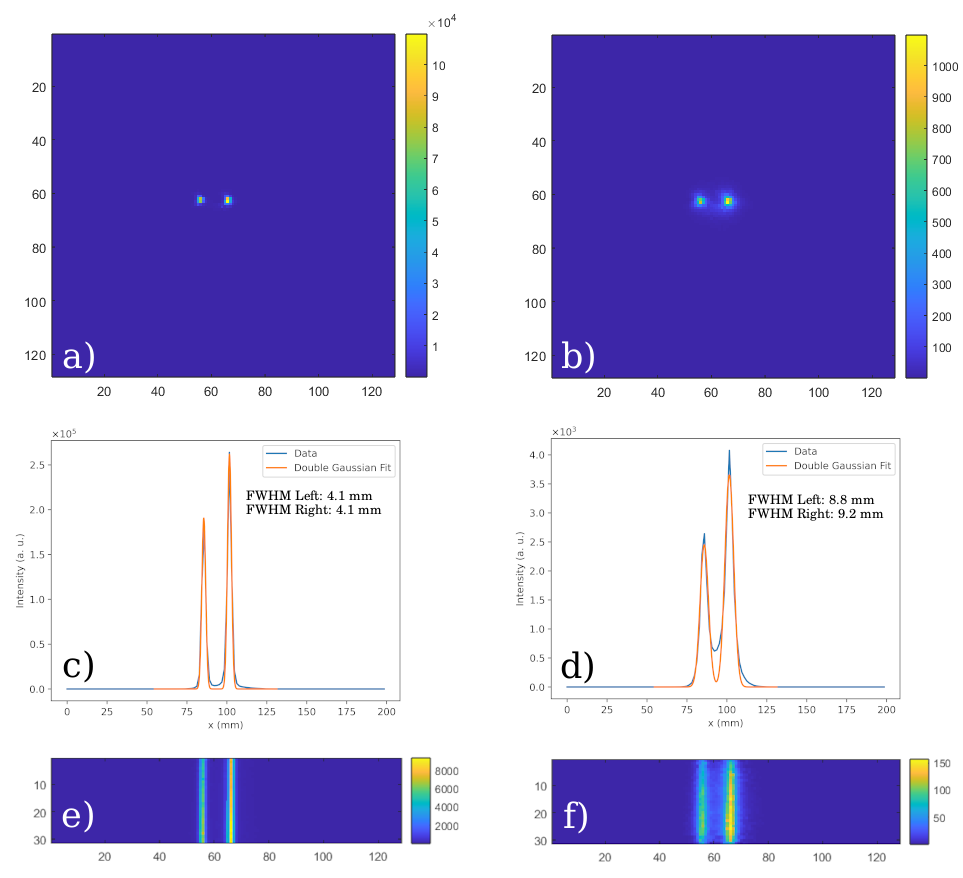 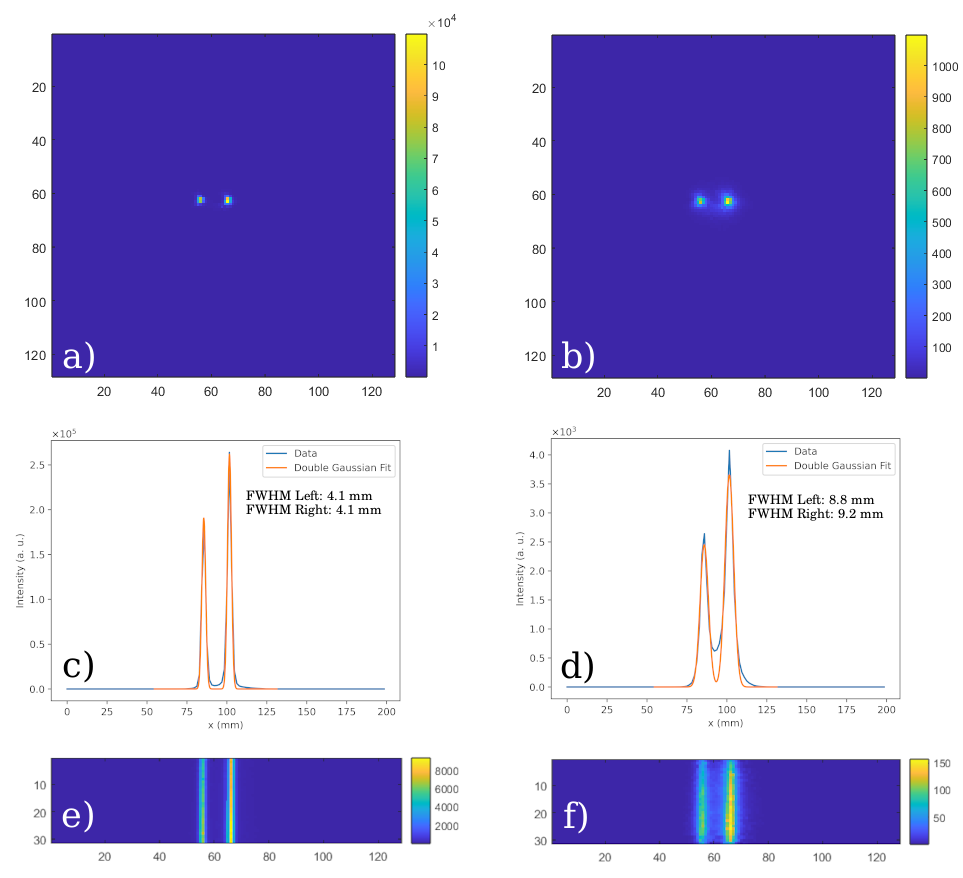 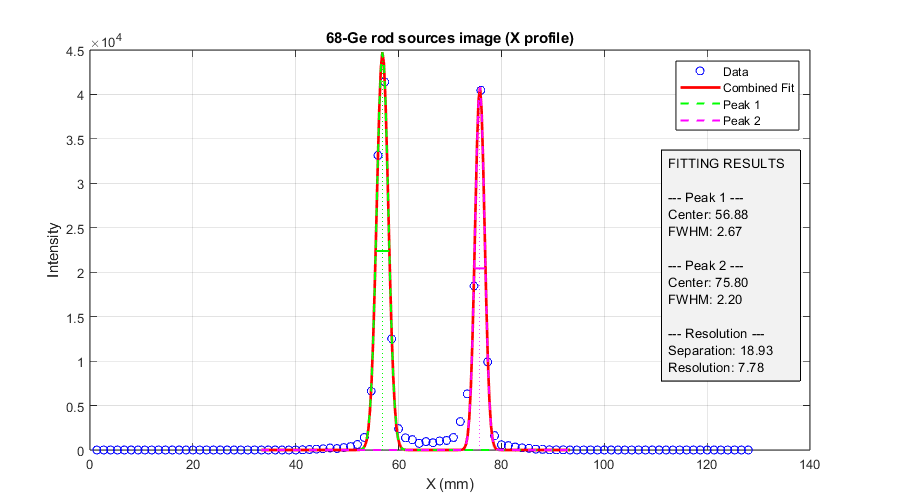 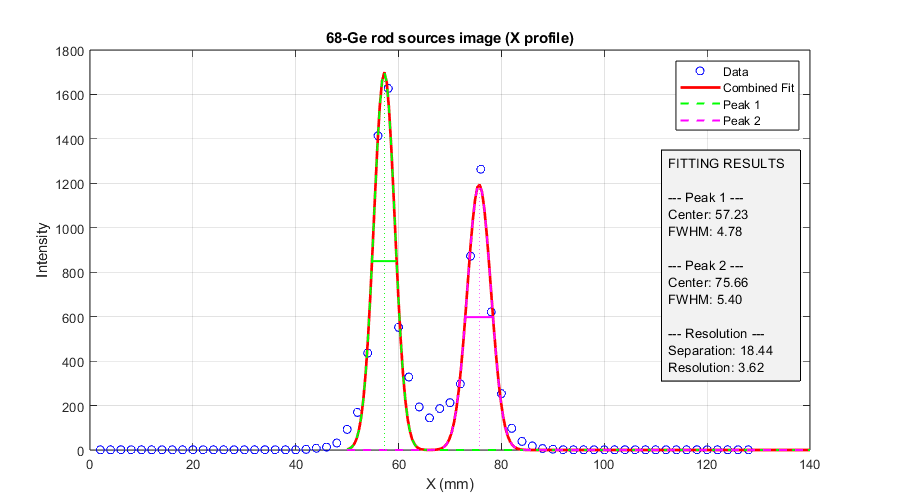 FWHM ~5.1 mm
FWHM ~2.5 mm
Line sourcesGe-68 ~45 MBq each, in epoxy phantom,  2 cm distance
Ring diameter: 430 mm; GAGG-3mm modules
[A. M. Kožuljević, PhD Thesis, University of Zagreb, 2025]
Krakow, 18-20 October 2023
HPXM2025
21
M. Makek
Random background rejection
PRELIMINARY
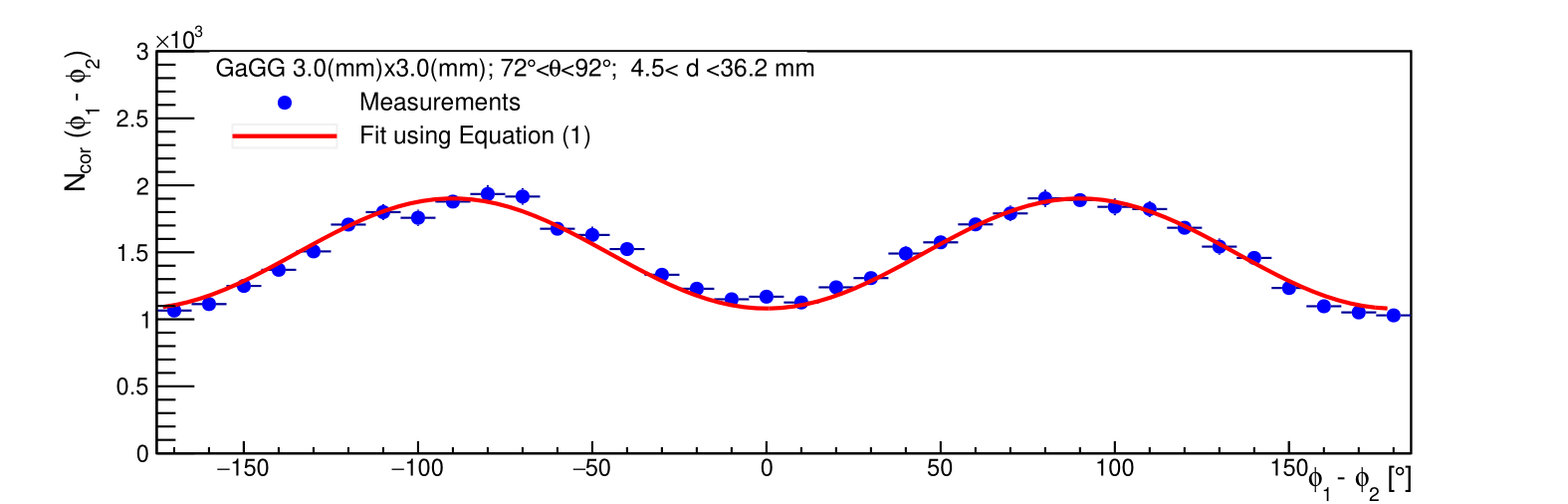 Pol-cor events, 72°<q<90°, 70°<|Df|<110°
S/Brand from coincidence time spectrum, 5 ns window
Single pixel events
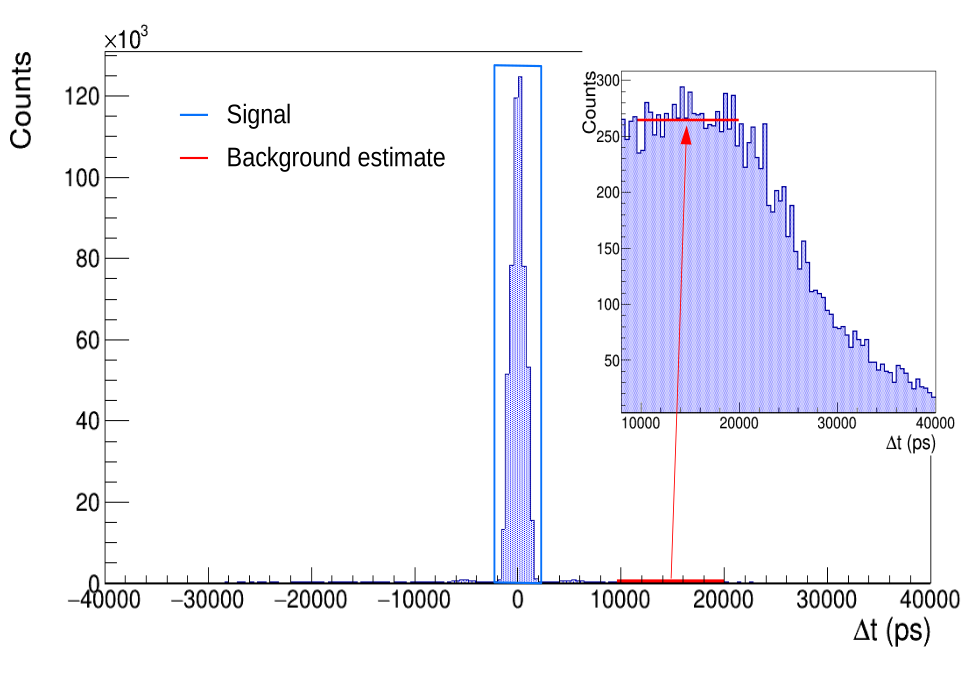 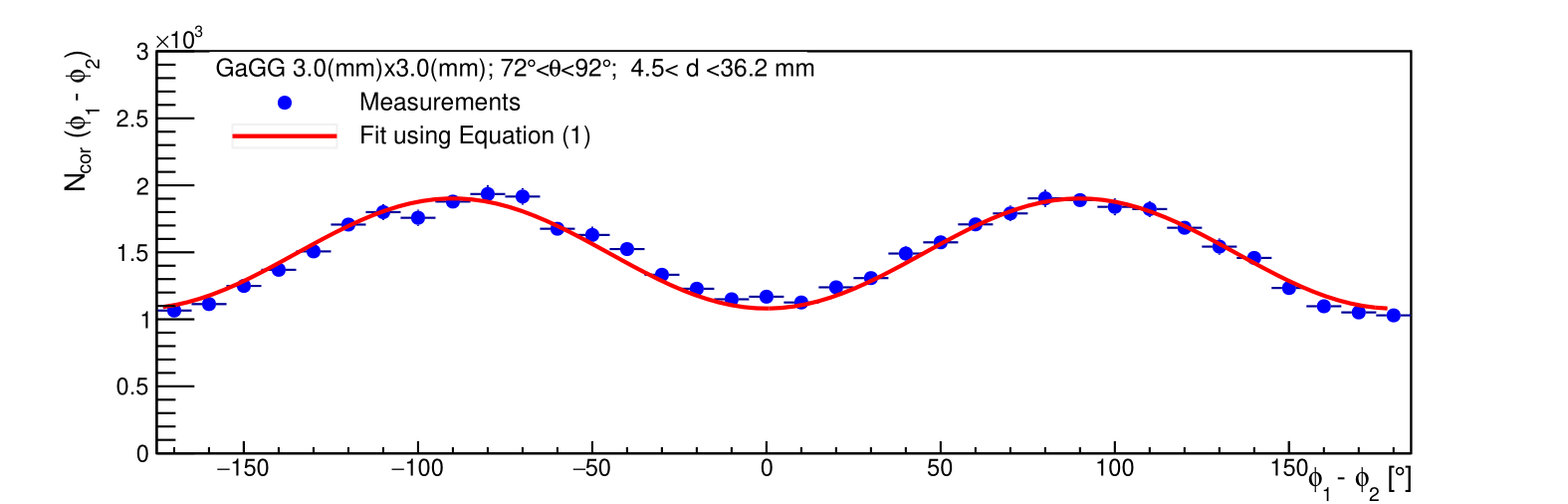 Pol-cor events, 72°<q<90°, -20°<|Df|<20°
[A. M. Kožuljević, PhD Thesis, University of Zagreb, 2025]
HPXM2025
22
M. Makek
Random background rejection
PRELIMINARY
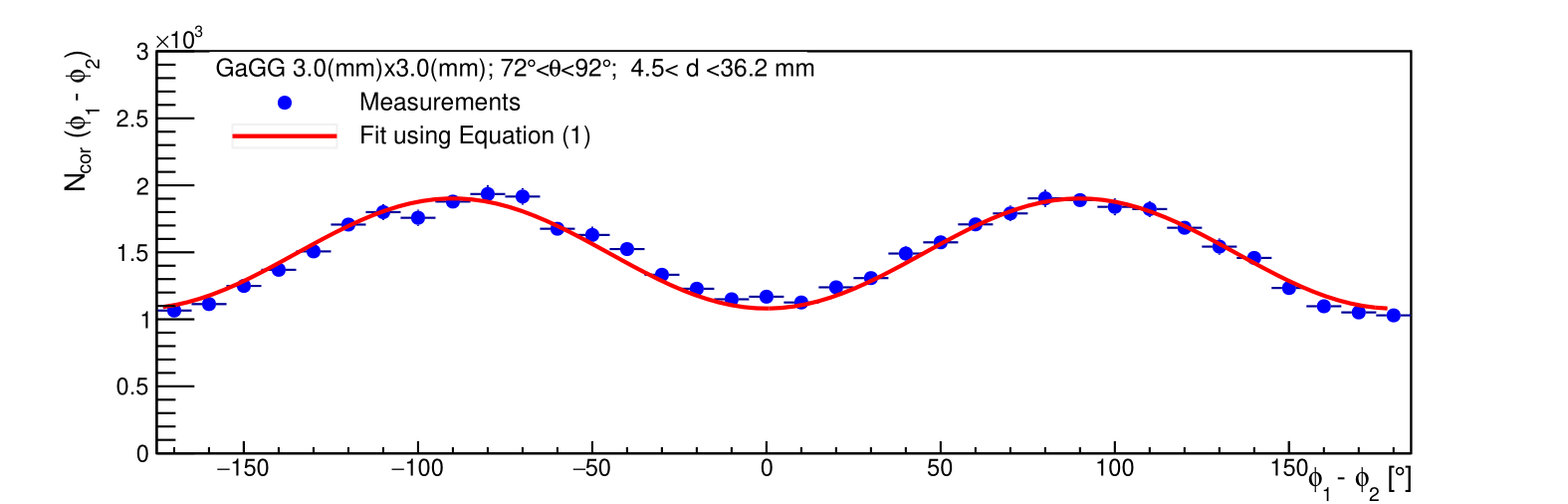 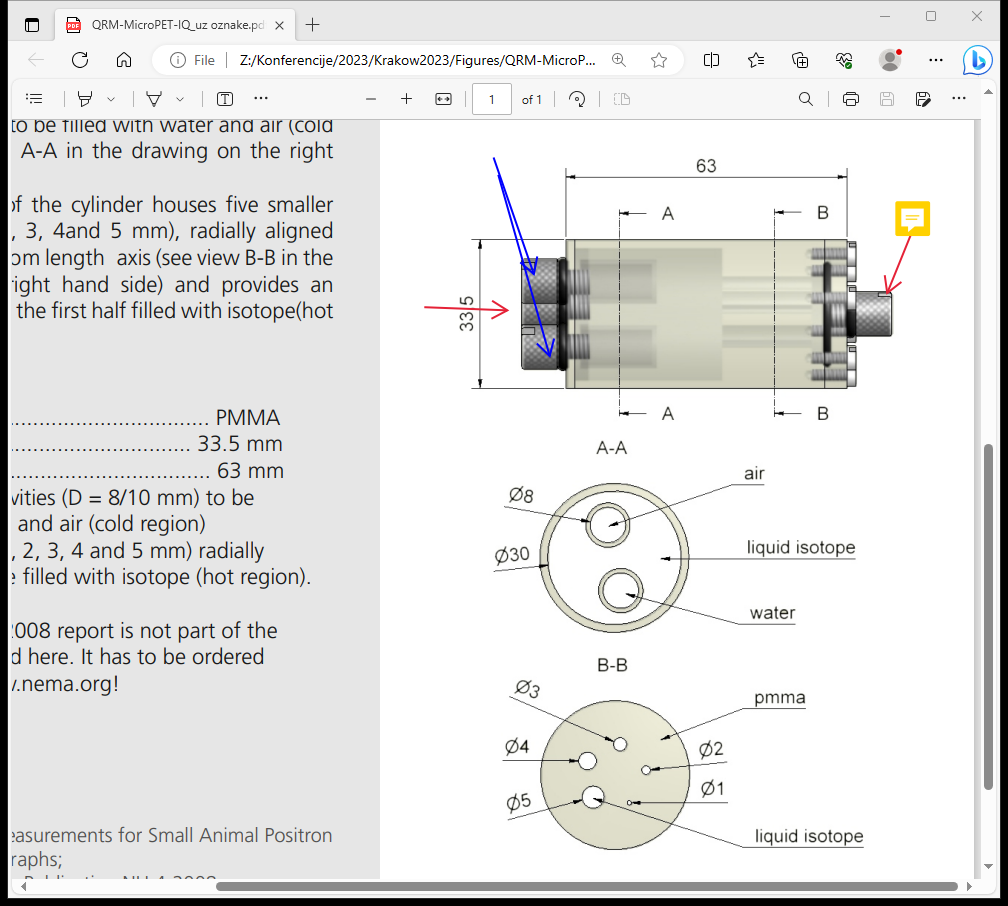 Pol-cor events, 72°<q<90°, 70°<|Df|<110°
NEMA-NU4, Ga-68,400 MBq initial activity
Single pixel events
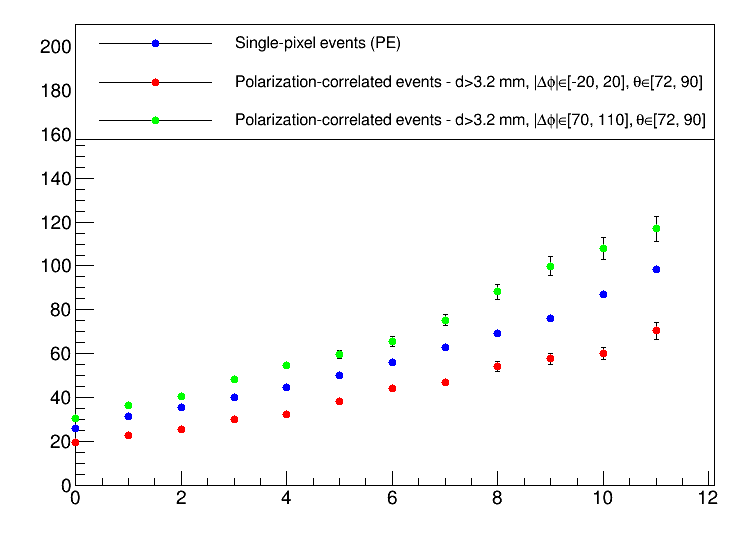 SBR
Pol.cor events |Df|=90°±20°Single pixel eventsPol.cor events |Df|=0°±20°
SBR improvement up to30% for Pol.-Cor. events
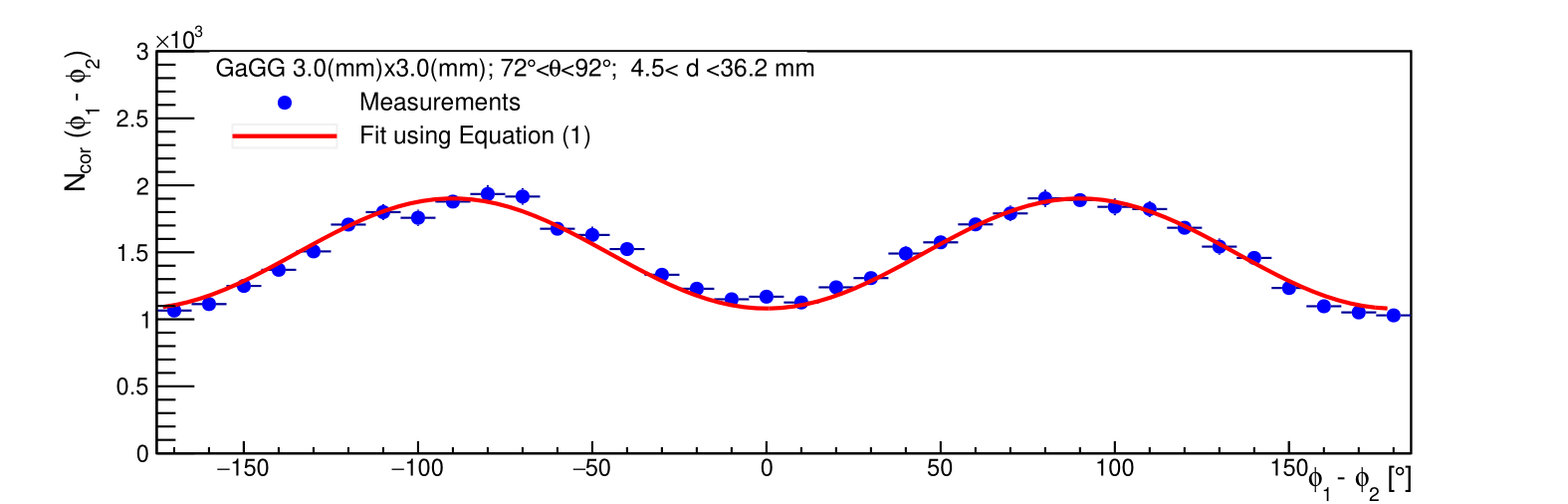 Pol-cor events, 72°<q<90°, -20°<|Df|<20°
Position #
[A. M. Kožuljević, PhD Thesis, University of Zagreb, 2025]
HPXM2025
23
M. Makek
Random background rejection
PRELIMINARY
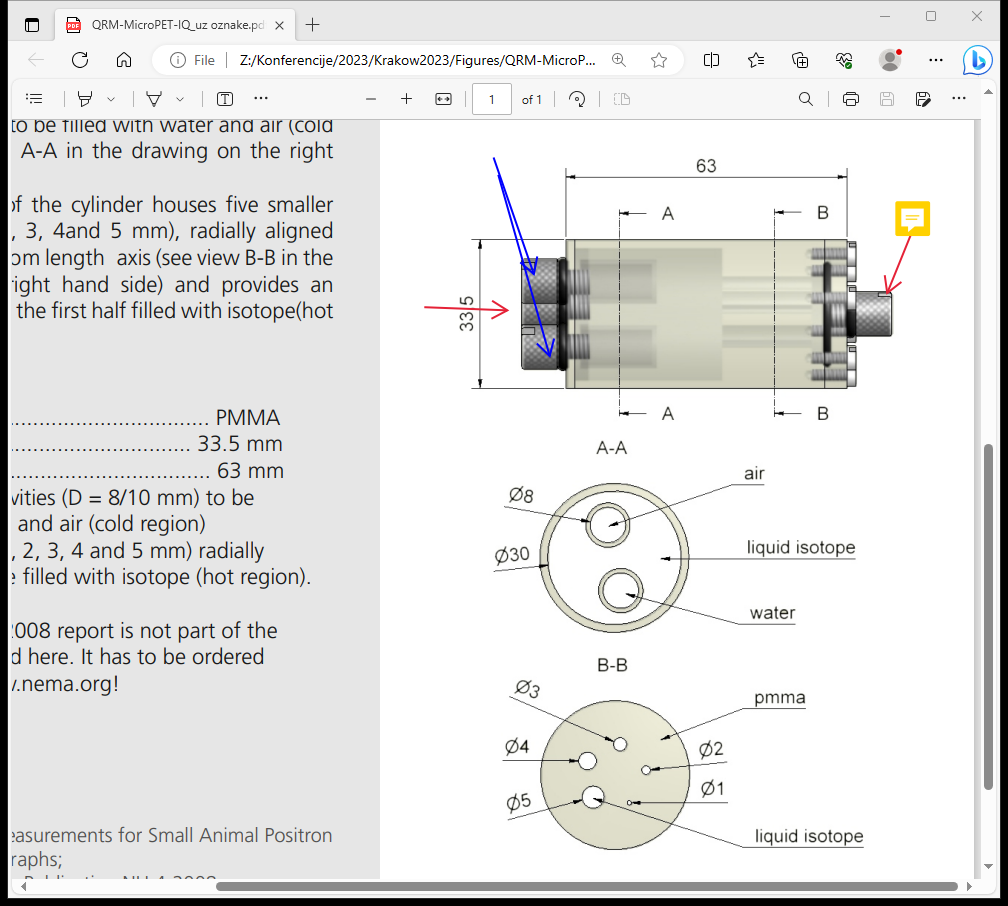 NEMA-NU4, Ga-68,400 MBq initial activity
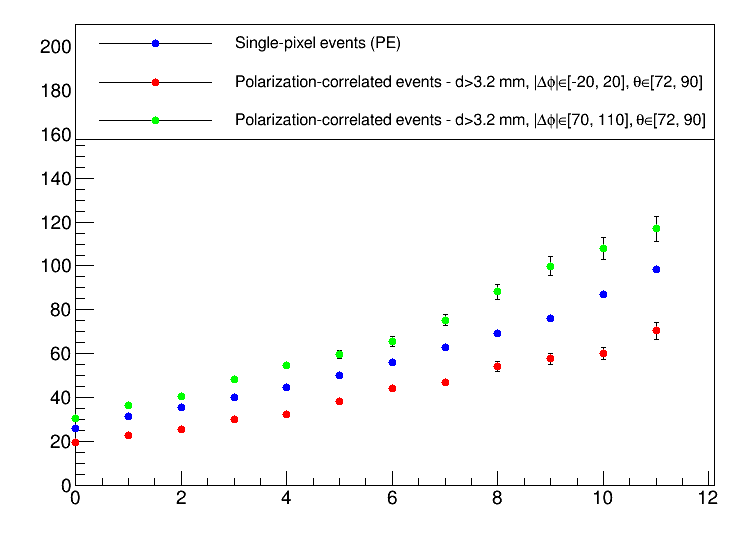 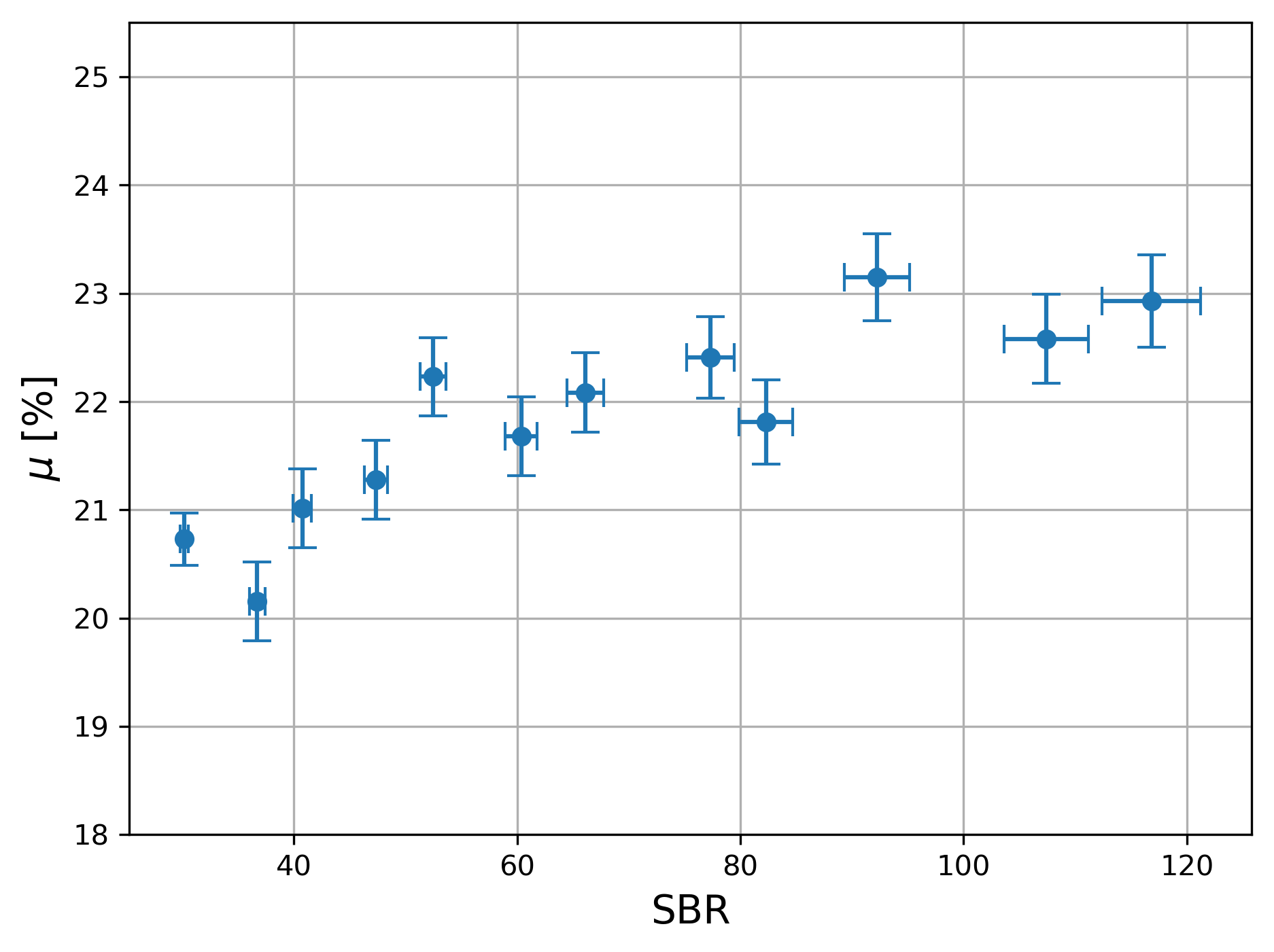 Pol.cor events |Df|=90°±20°Single pixel eventsPol.cor events |Df|=0°±20°
SBR
Modulation vs SBR
SBR improvement up to30% for Pol.-Cor. events
Position #
HPXM2025
24
M. Makek
Standard vs. Pol-Cor Image
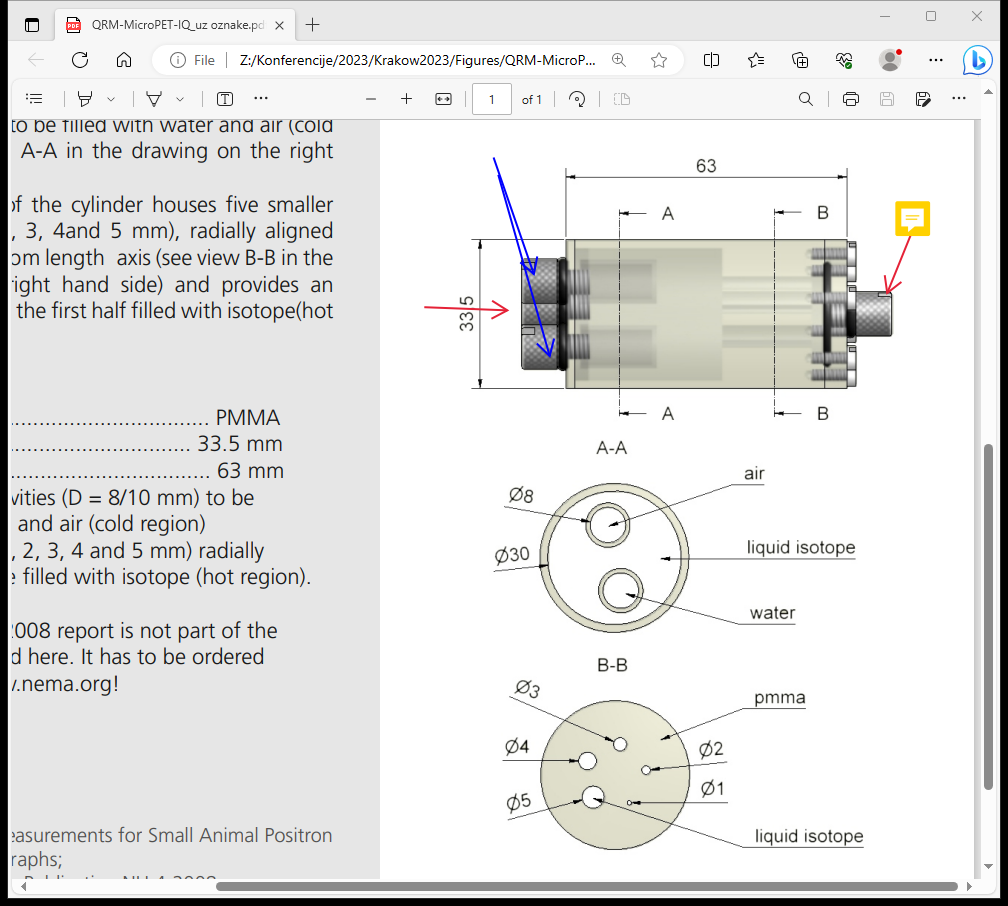 Ga-68
400 MBq
1-Pixel events
Pol. correl. events
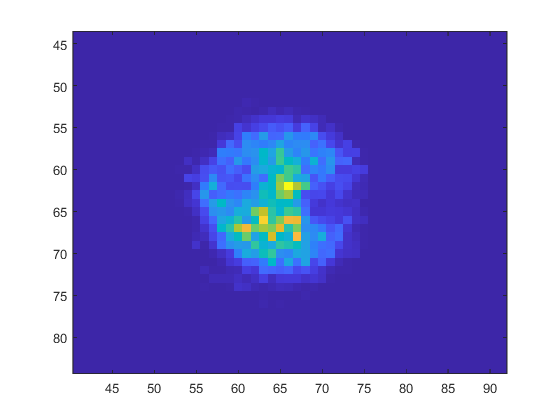 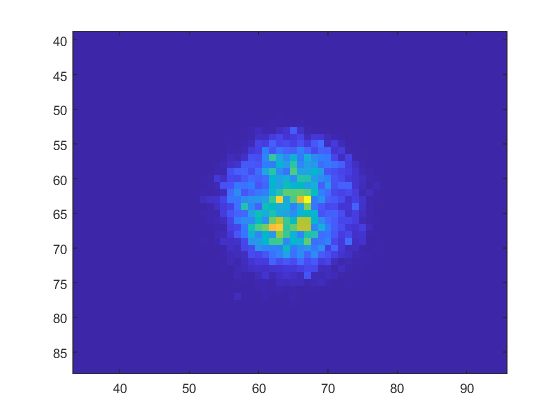 PRELIMINARY
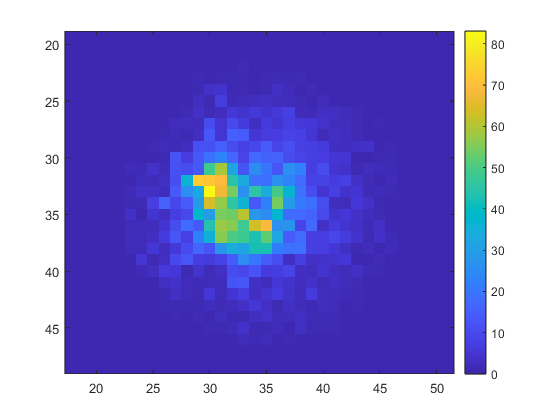 Ring diameter: 420 mm; GAGG-3mm modules
HPXM2025
25
M. Makek
Standard and Pol-Cor PET synergy
Single-pixel (standard) + Pol-Cor(10% extra) data
NEMA NU-4 Phantom
Spatial resolution
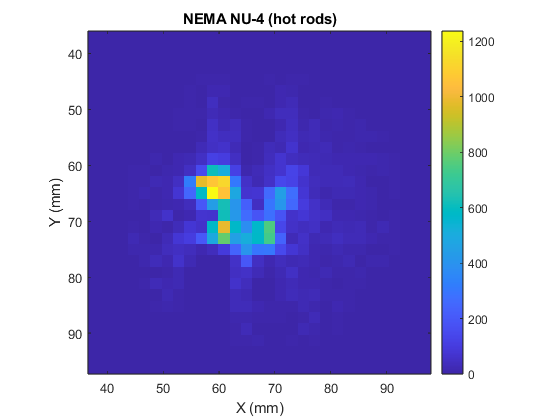 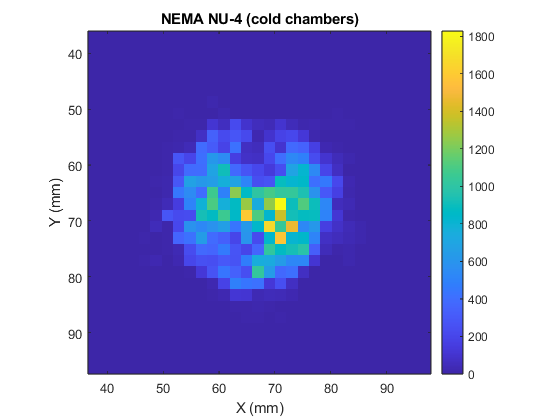 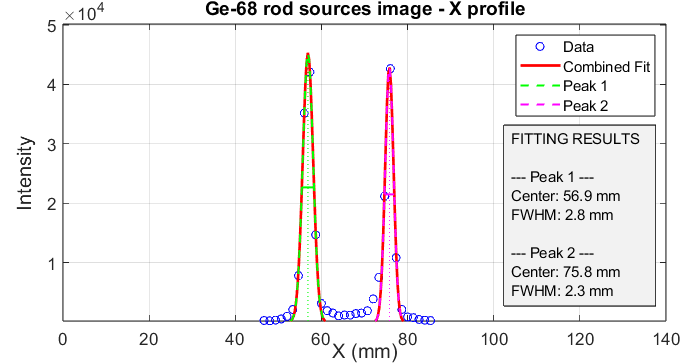 PRELIMINARY
10% data increase, resolution and image quality preserved
HPXM2025
26
M. Makek
Conclusions
On PET using polarization-correlated events
First imaging with clincally relevant activities performed
Improved signal to background, diluted spatial resolution
Evidence of sensitivity benefit observed for the first time
Krakow, 18-20 October 2023
HPXM2025
27
M. Makek
THANK YOU!
ACKNOWLEDGEMENTS
This work was supported by Croatian Science Foundation under the project IP-2022-10-3878 and in part by the “Research Cooperability” Program of the Croatian Science Foundation, funded by the European Union from the European Social Fund under the Operational Programme Efficient Human Resources 2014–2020, grant number PZS-2019-02-5829
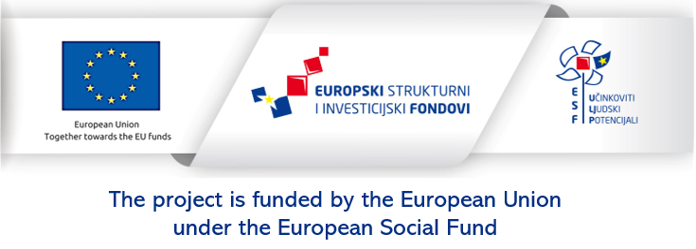 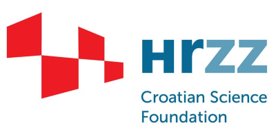 Backup slides
How is gamma-ray polarization measured?
Compton scattering - Klein-Nishina relation for Compton scattering of a polarized gamma:

	
	

	
Gamma is most likely to be scattered at azimuthal angle f perpendicular to the polarization vector (cosf=0)
The sensitivity to polarization is the largest for scattering at q=90°
Polarization is correlated to the azimuthal scattering angle f
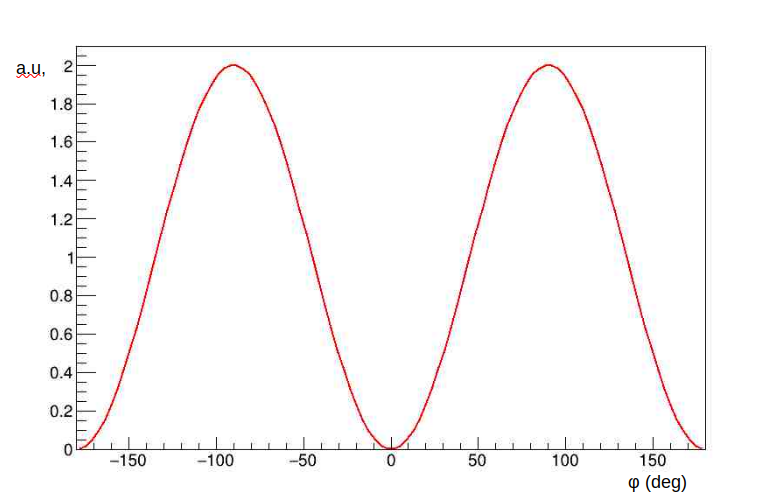 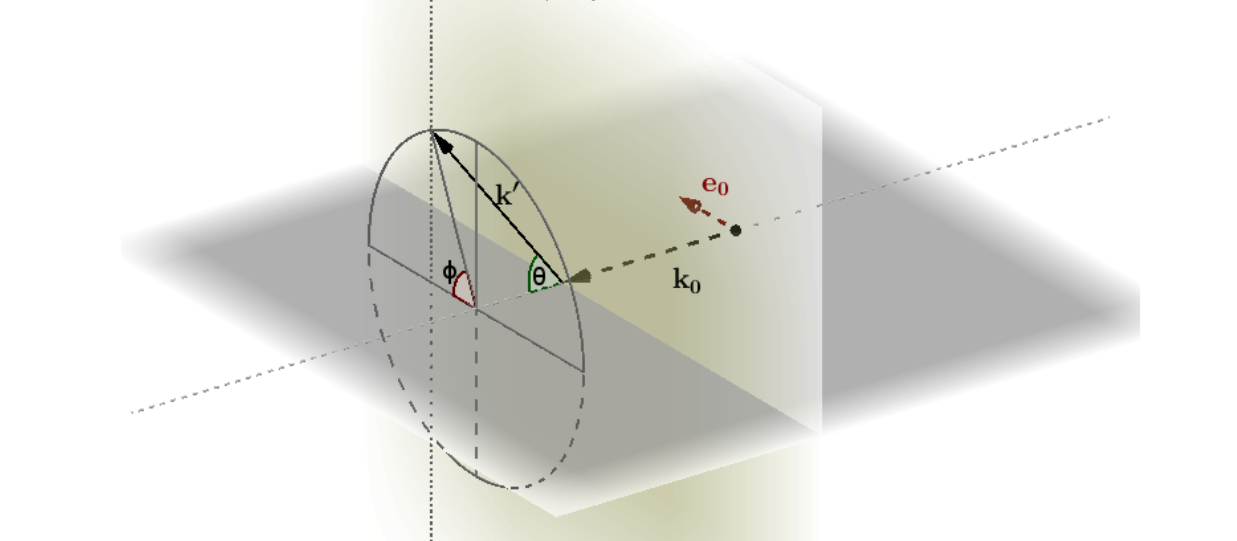 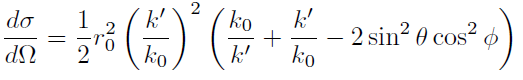 30
HPXM2025
M. Makek
Compton event reconstruction
Compton angles reconstruction:
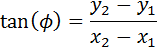 After acceptance correction:
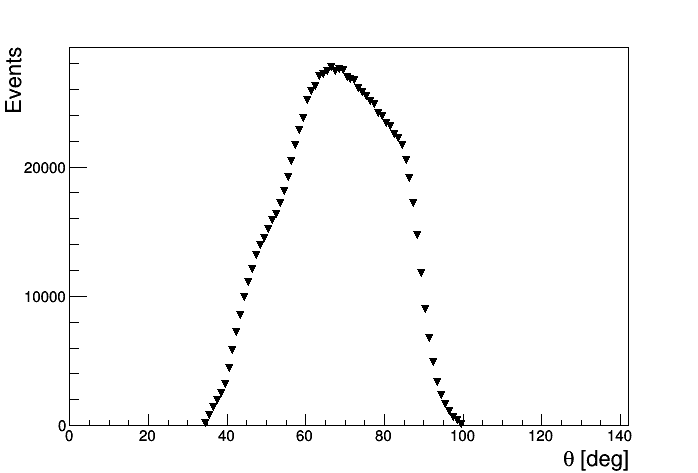 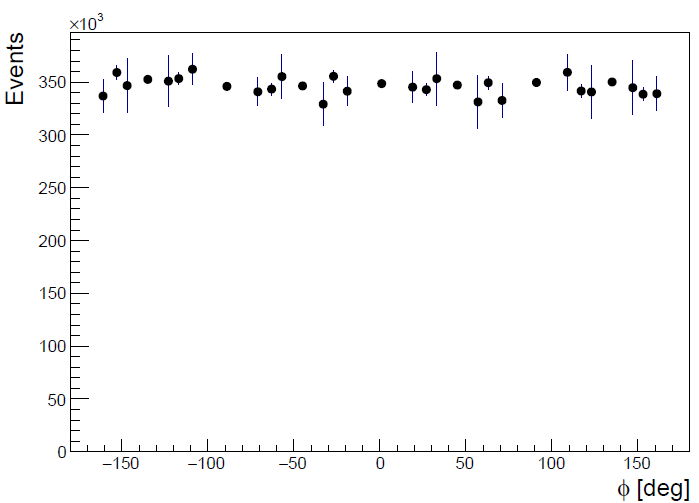 17th May 2023, IRB
HPXM2025
31
M. Makek
The „q-ambiguity”
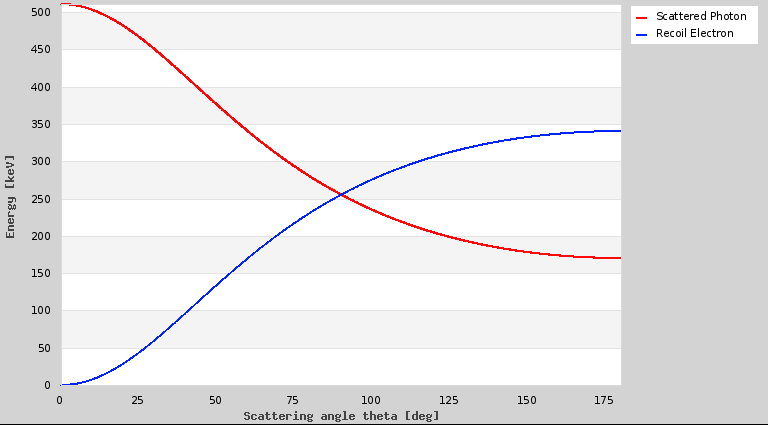 511 keV gamma Compton energies
Which of the two pixels fired first?




Ambiguousfor q>60°
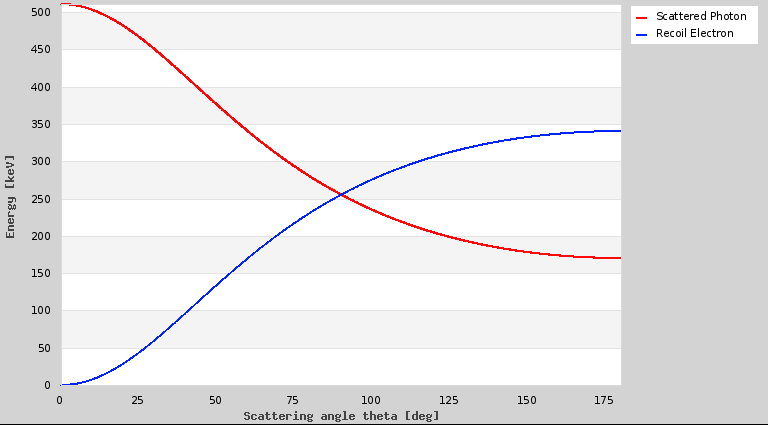 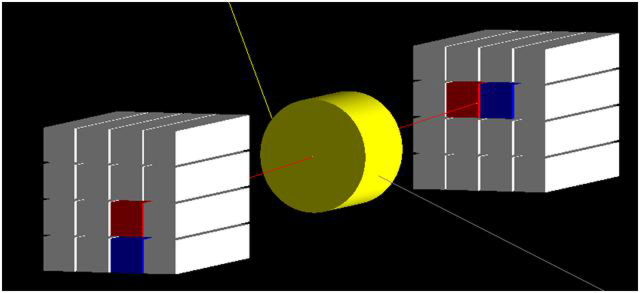 g
ICRTNP-2023
32
HPXM2025
M. Makek
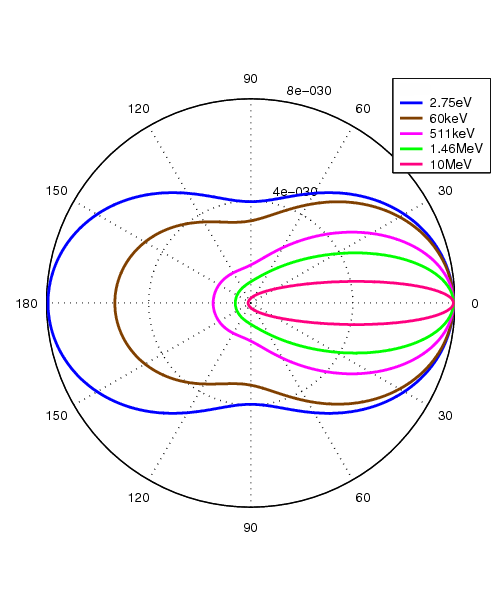 The „q-ambiguity”
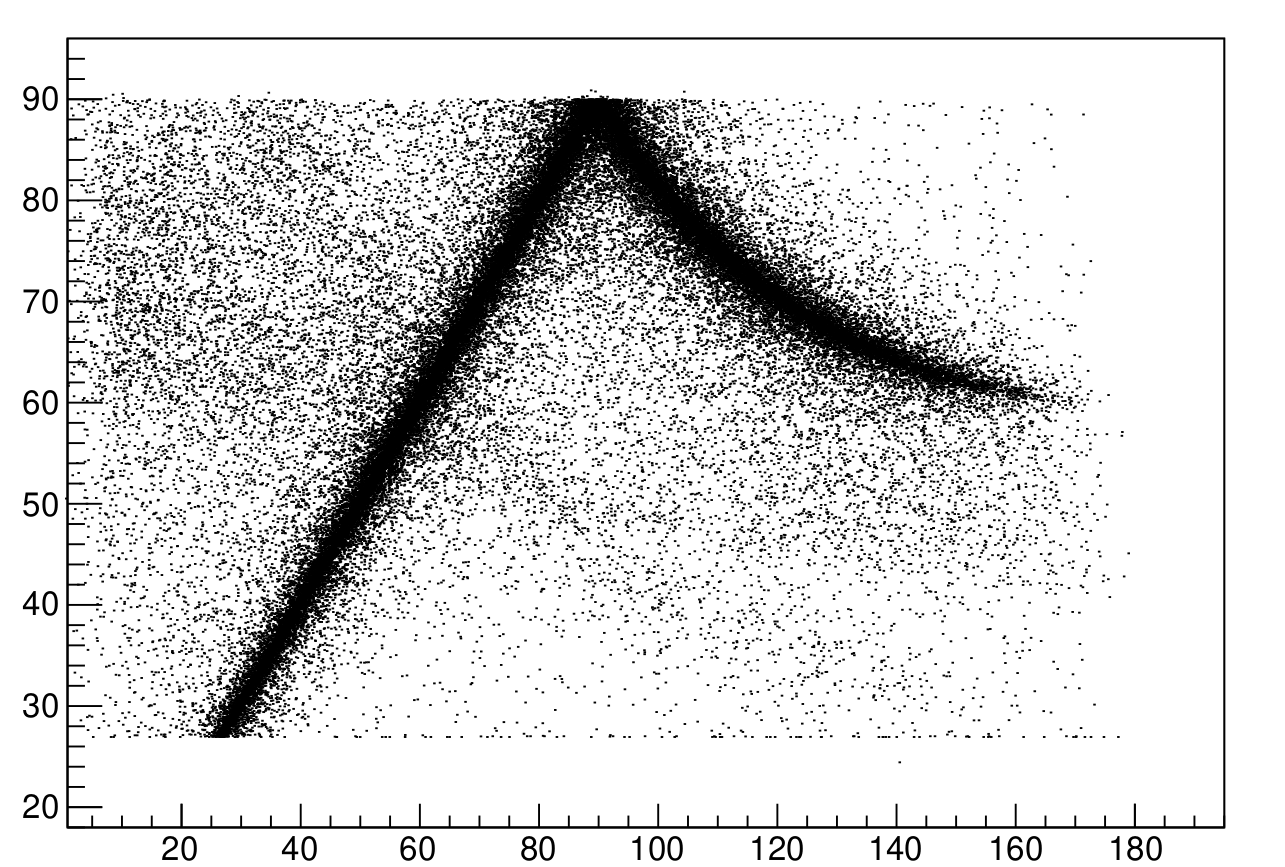 The cross section favors forward angles
Backward scattered gammas, q>90°:
-> lower energy-> shorther absorption length 
always assume forward       scenario (i.e. the pixel with      lower energy corresponds to e-)
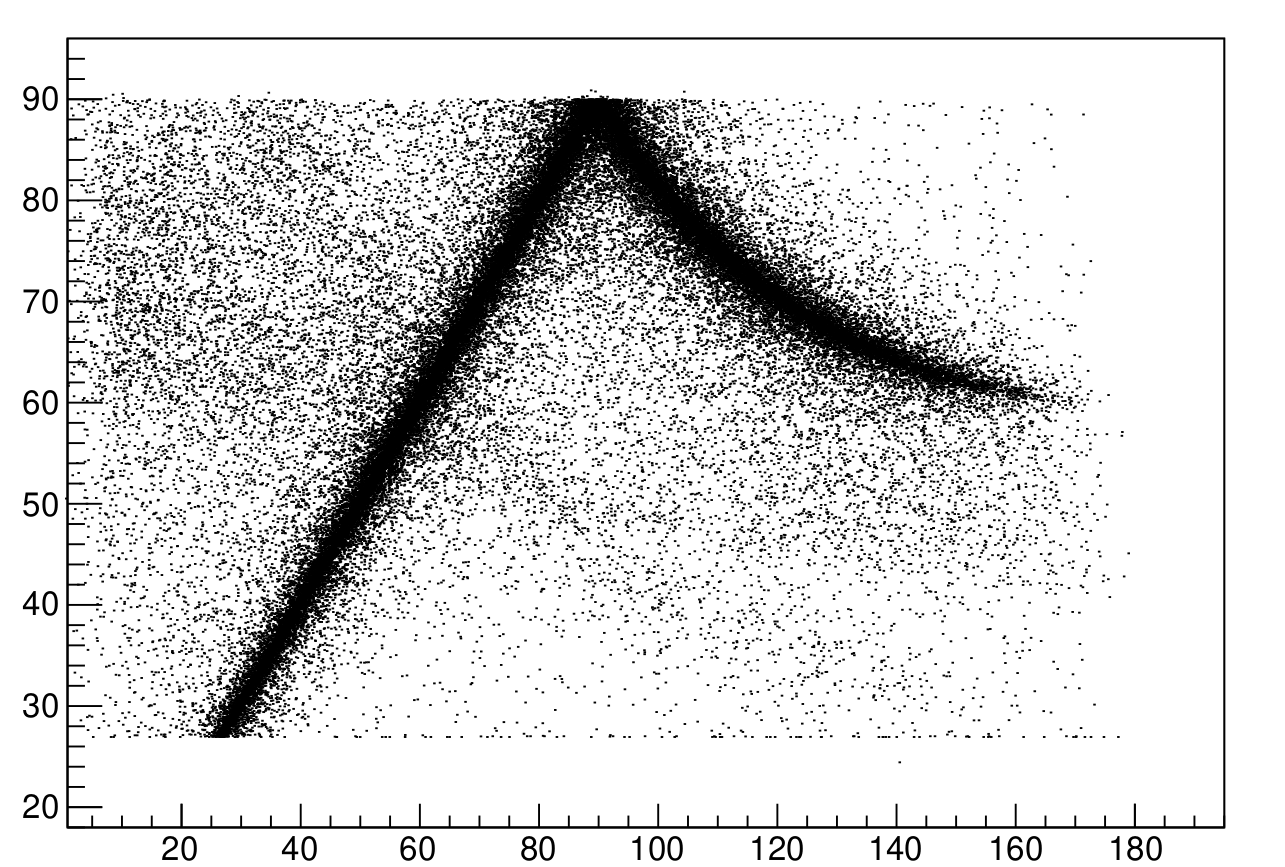 160     140    120     100      80      60       40       20       0
qReco (deg)
SIMULATION
qSim (deg)
HPXM2025
Sydney, 21/6/2022
33
The „q-ambiguity”
Event topology helps: events with larger inter-pixel distances d have a higher fraction of correctly determined angles







Implication on LOR determination:
30% correct pixel in both modules
50% correct pixel in only one module
20% incorrect LOR
Table: the fraction of correctly determined q in GAGG, assuming forward scattering
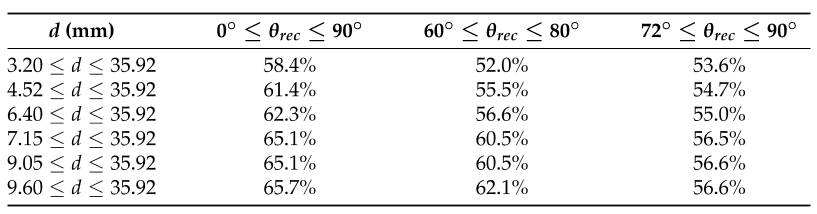 [A. M. Kožuljević et. al., Condensed Matter 2021, 6, 43]
LORs
ICRTNP-2023
34
HPXM2025
M. Makek